Веселая ферма
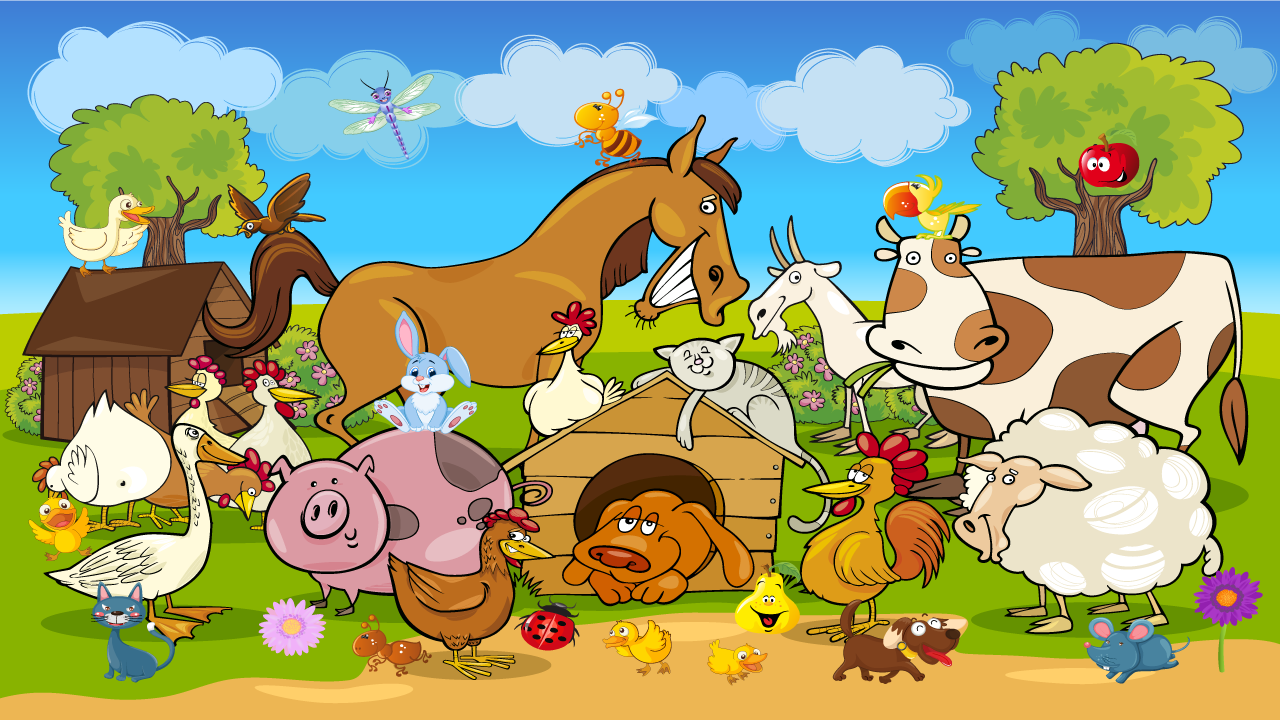 загадки
Чей малыш
Кто где живет
Выполнила Сагитова О.В
Кто гуляет по двору,
Забираясь в конуру,
Большая забияка
Грозная…
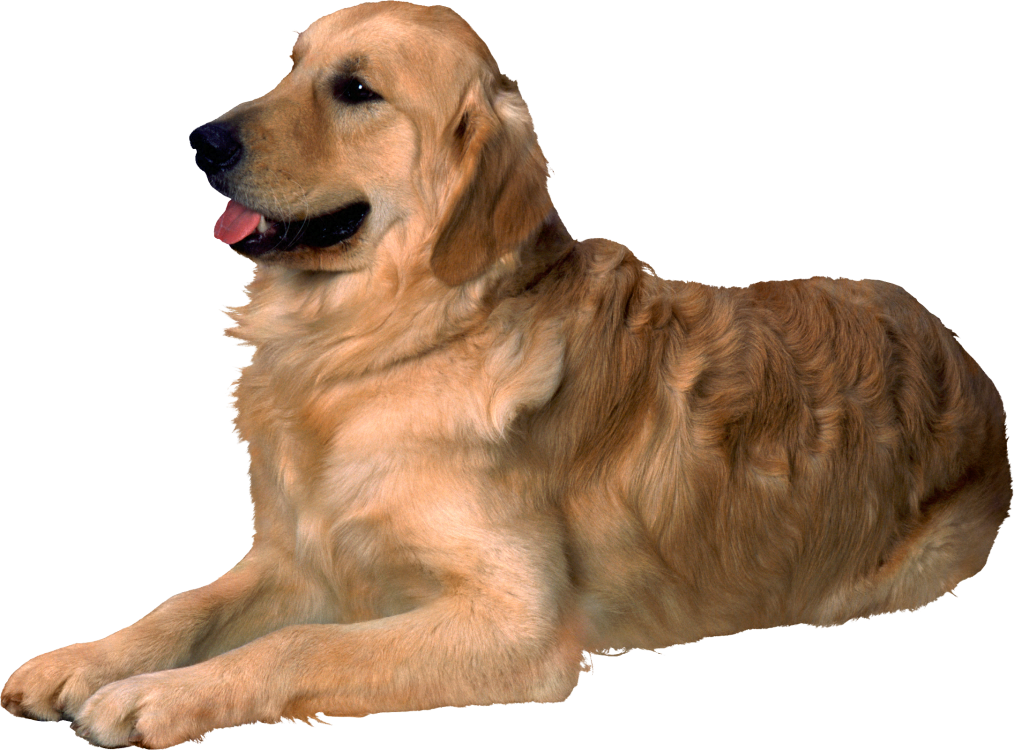 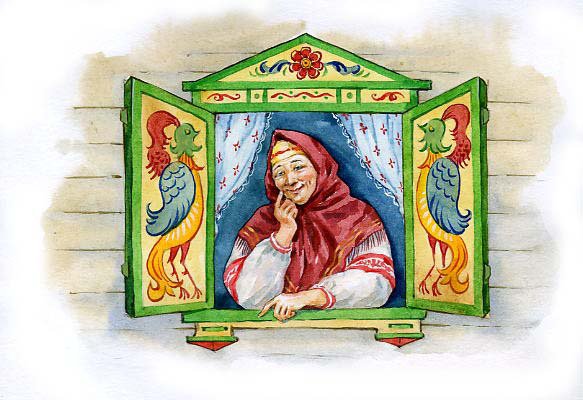 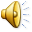 Ночью он совсем не спит,
 Дом от мышек сторожит,
Молоко из миски пьет,
Ну конечно это…
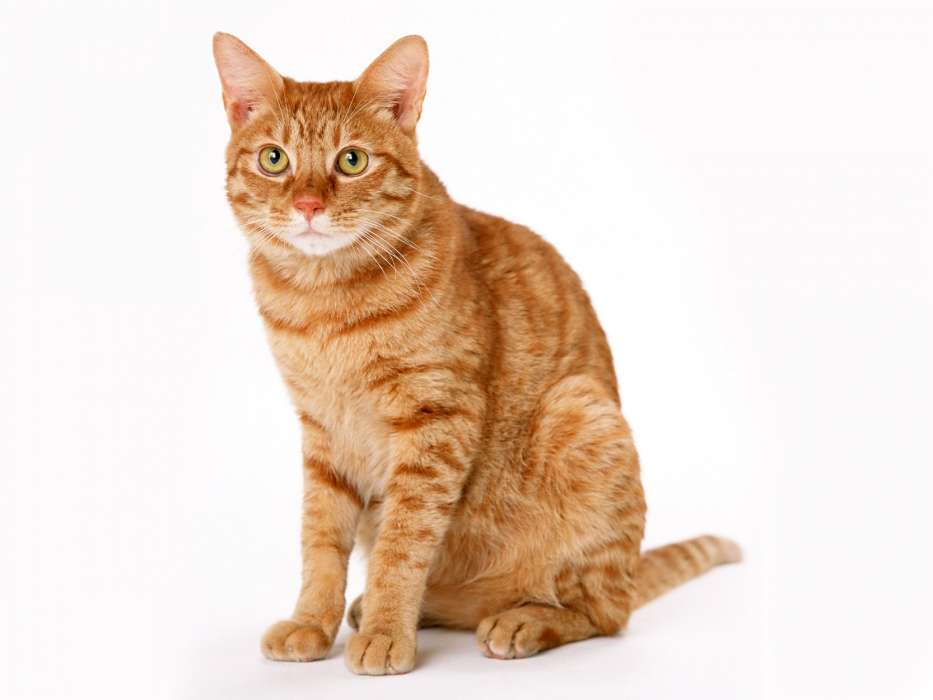 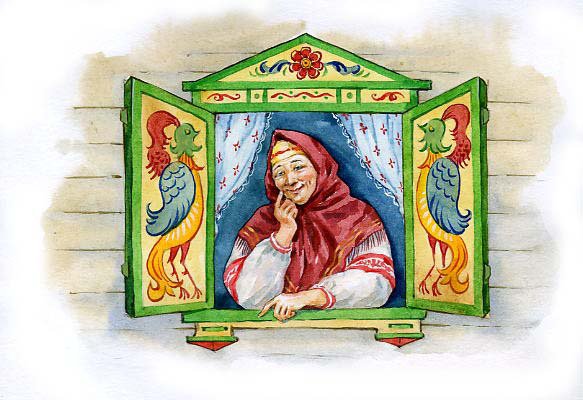 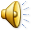 Вместо носа – пятачок,
Вместо хвостика – крючок,
Хрю-хрю-хрю он нам кричит,
Здравствуйте, он говорит
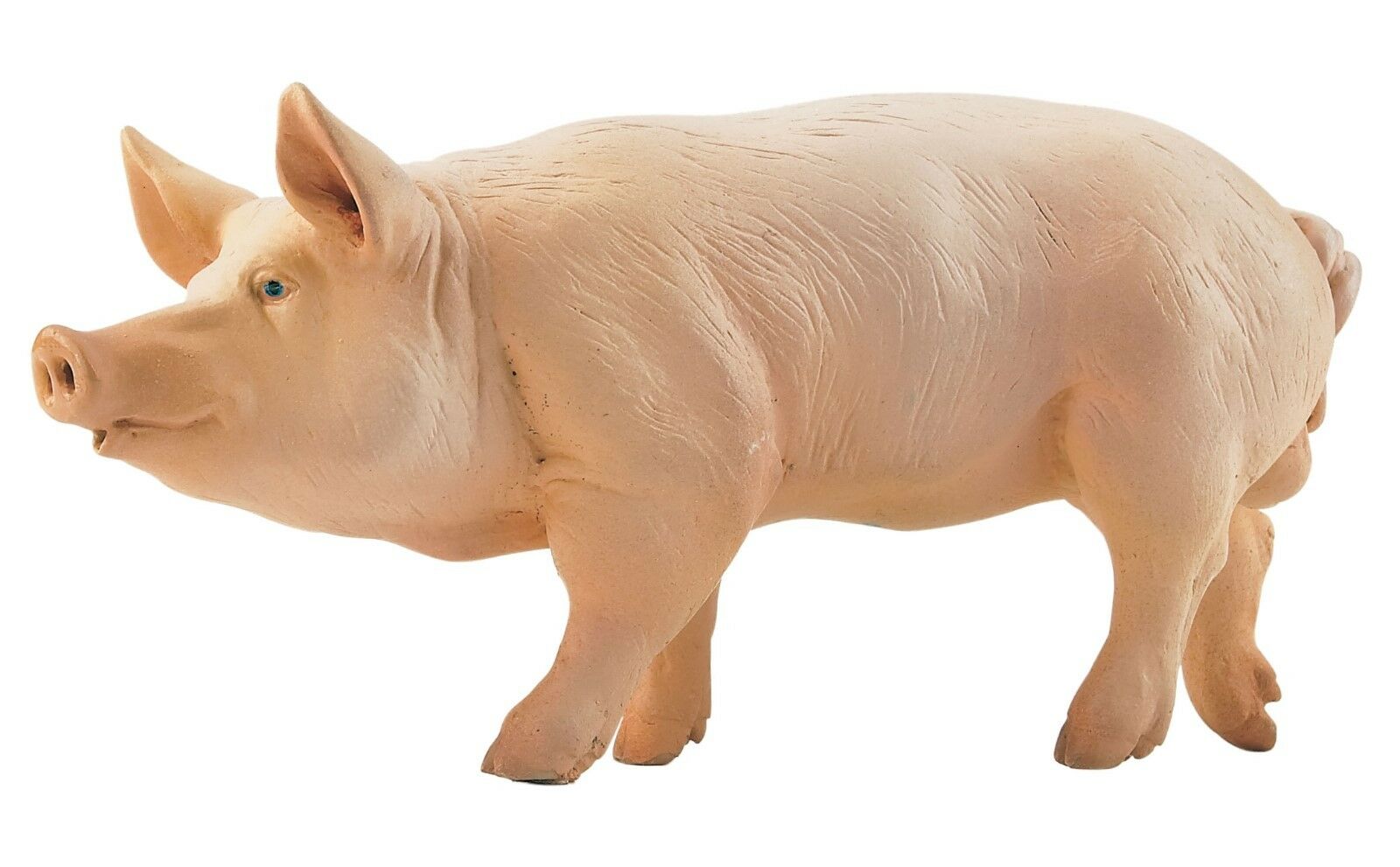 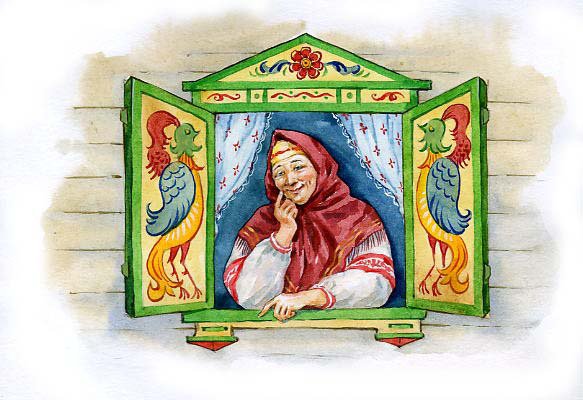 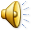 Каждый вечер, так легко,
Она дает нам молоко,
Говорит она два слова,
Как зовут ее? - …
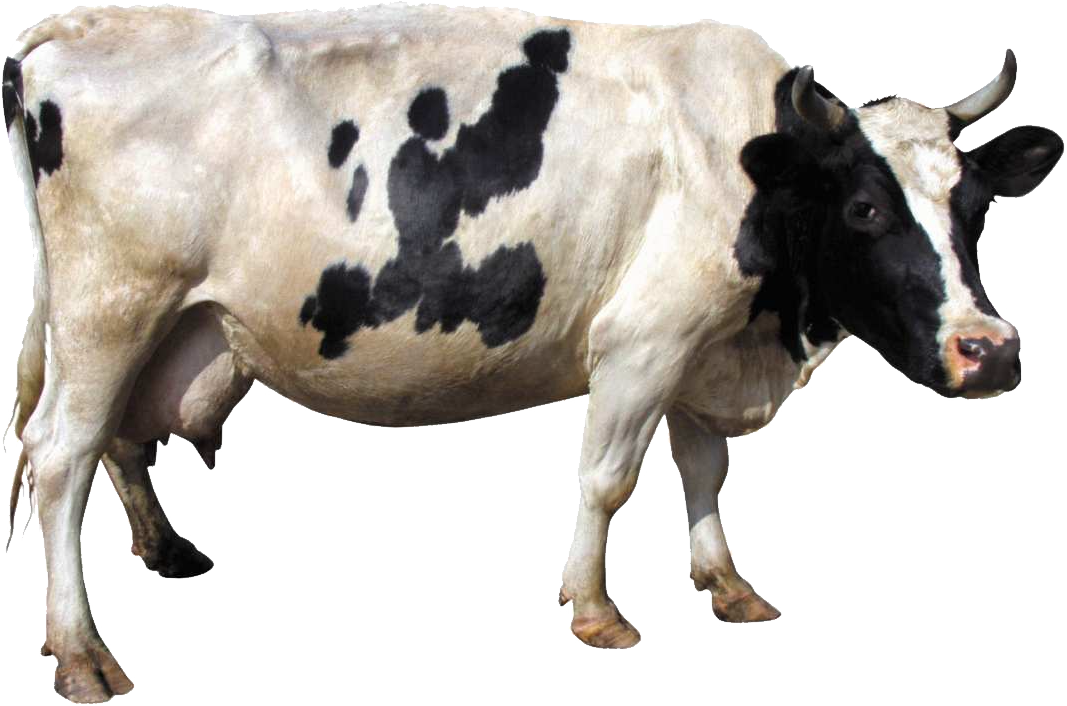 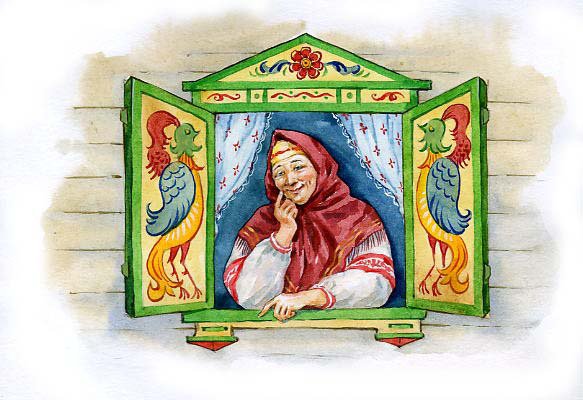 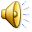 Я скажу вам «ме-ме-ме»,
Подготовьтесь-ка к зиме,
Шерсть мою скорей стригите,
И носки себе вяжите
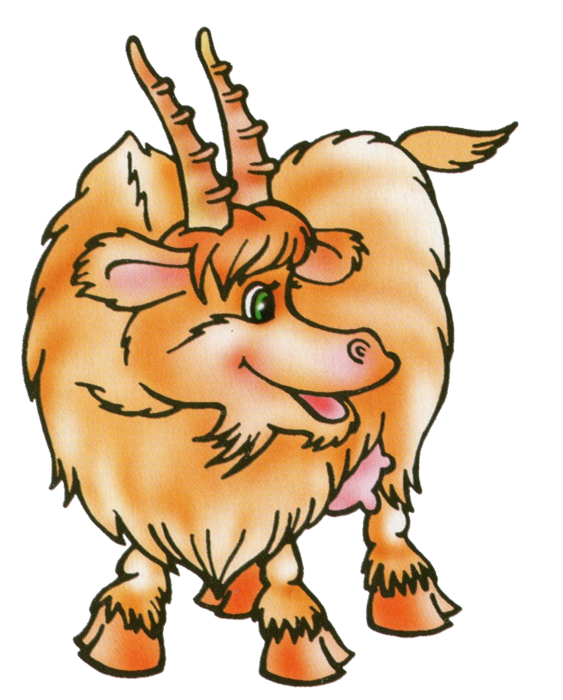 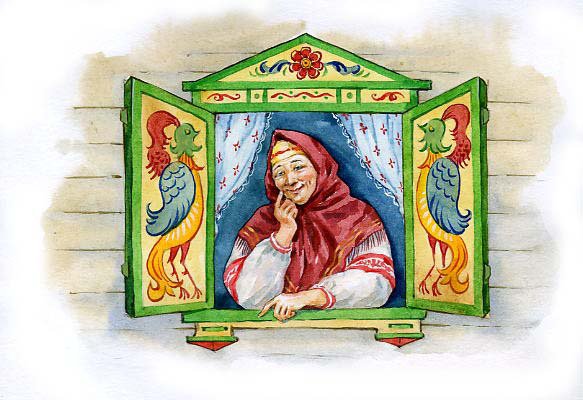 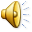 Я -пеструшка, я-хохлатка,
«Куд-куда» –кричу я кратко,
Кричу и слышит улица,
Снесла яичко…
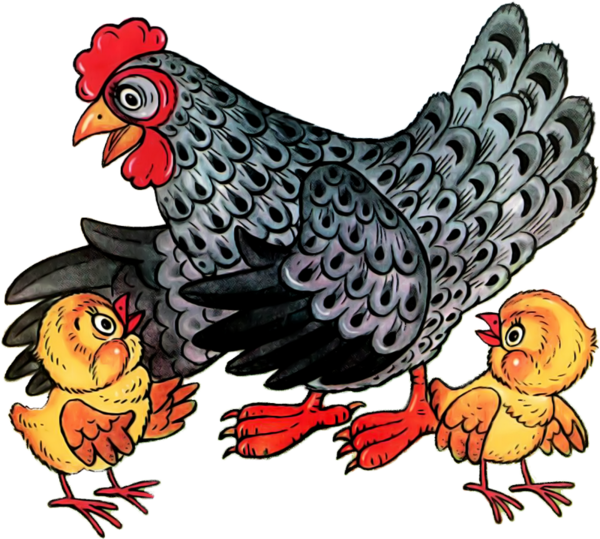 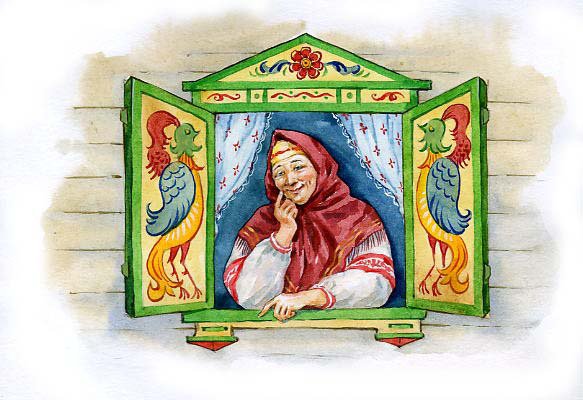 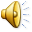 «Чей малыш?»
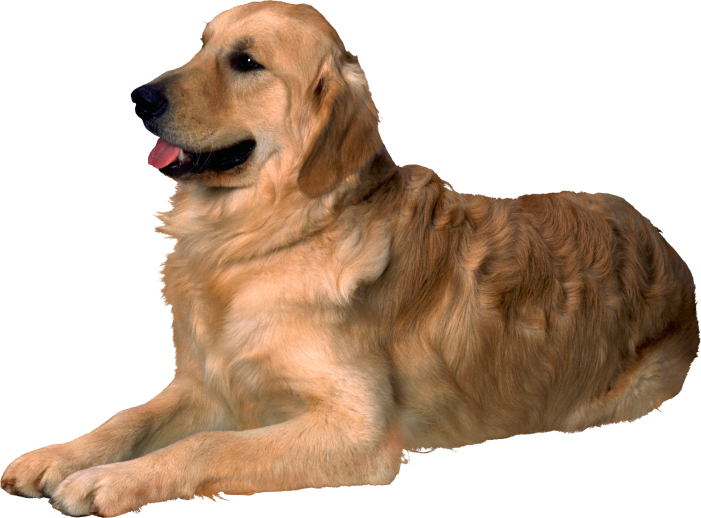 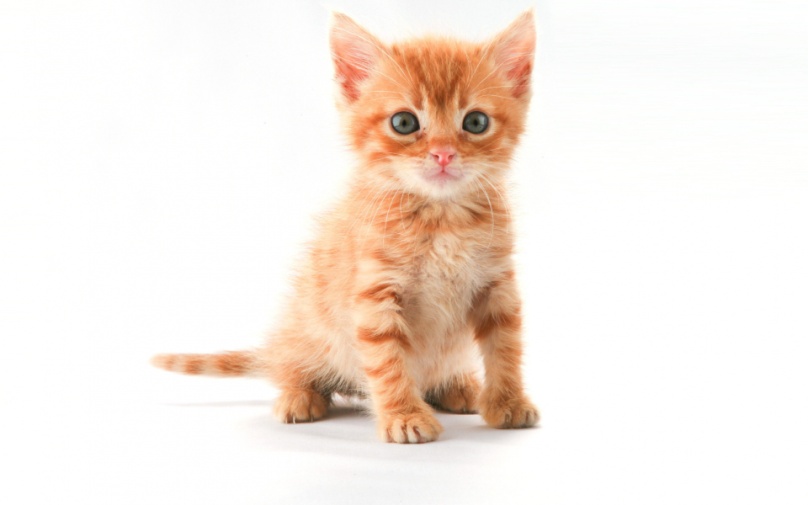 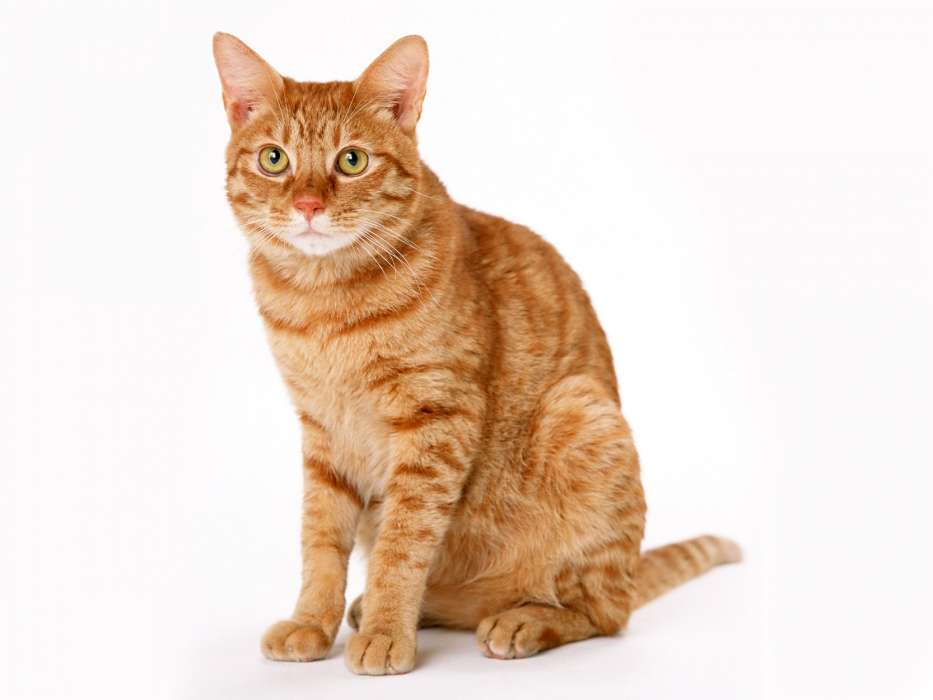 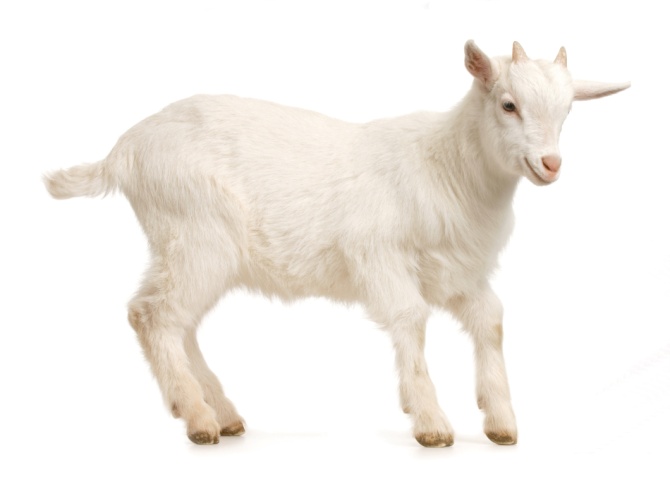 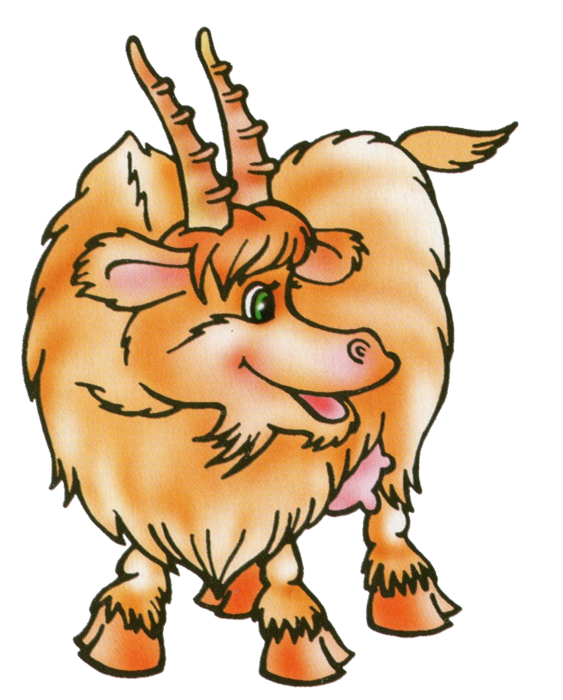 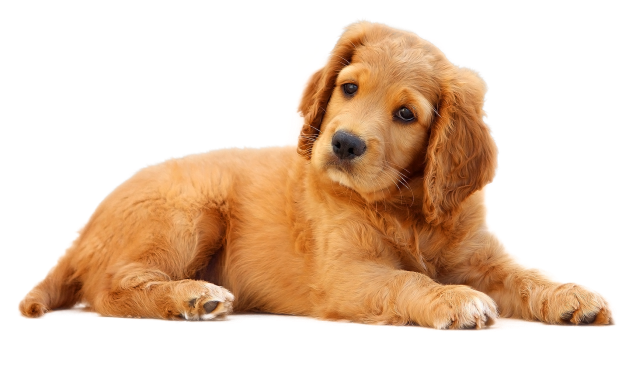 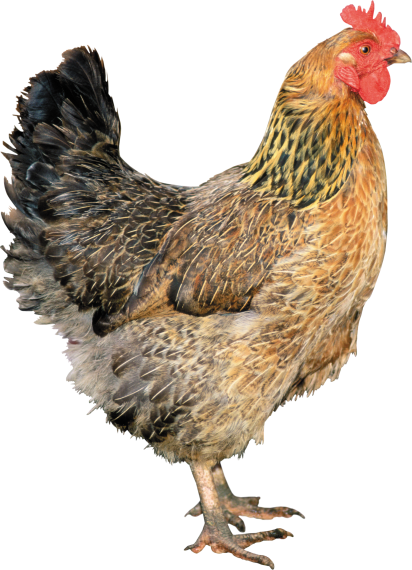 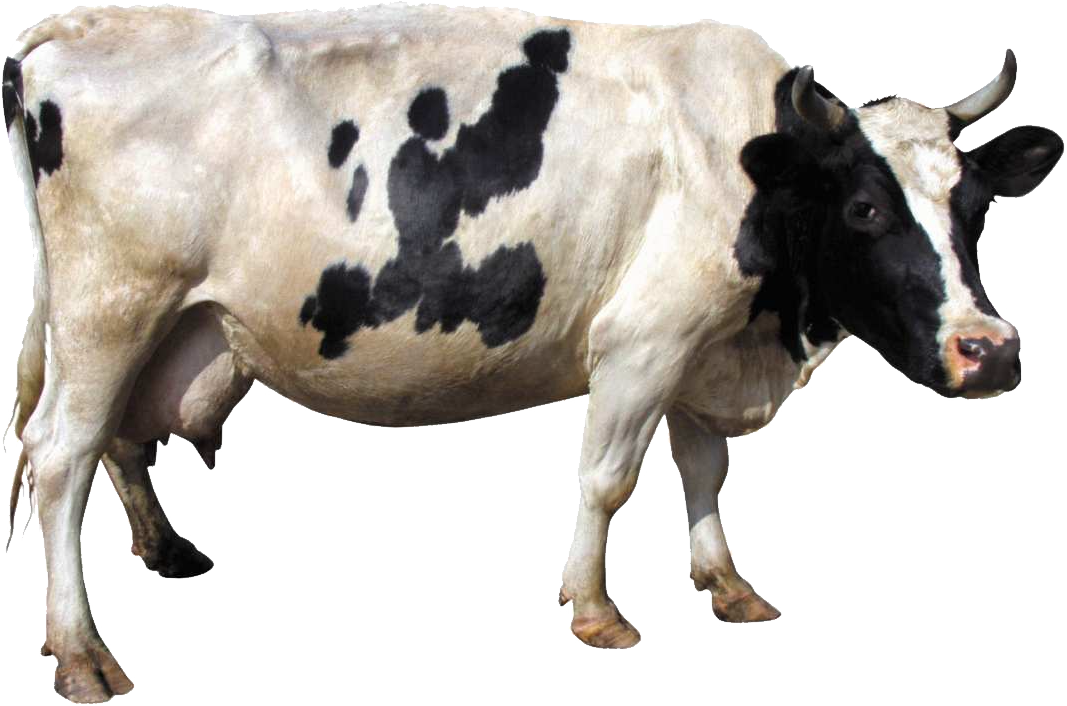 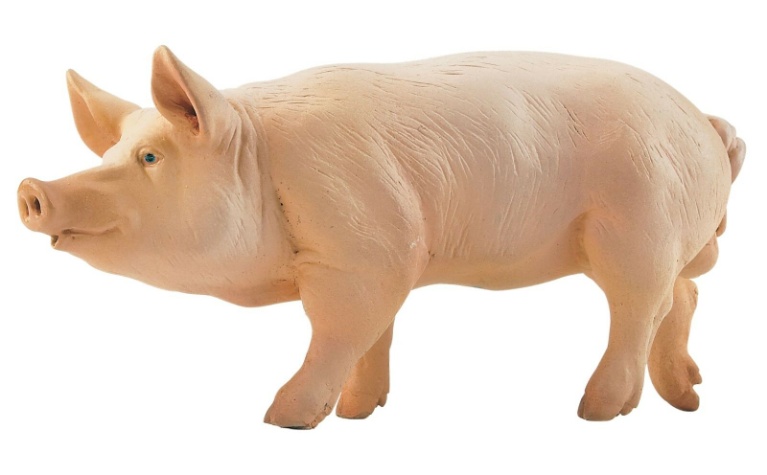 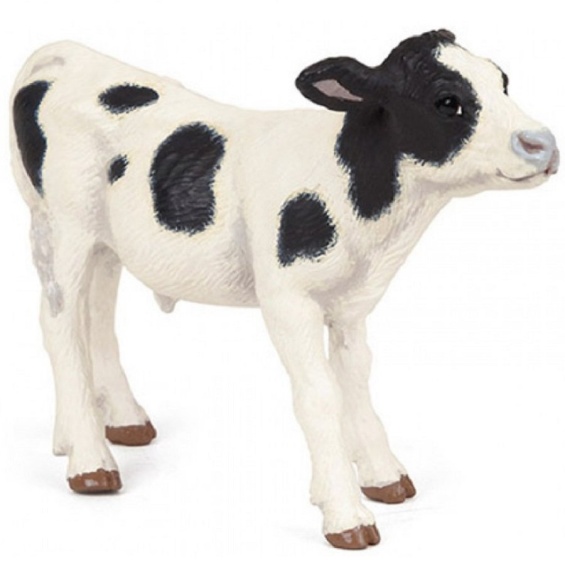 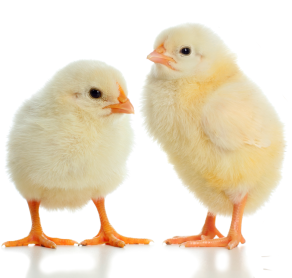 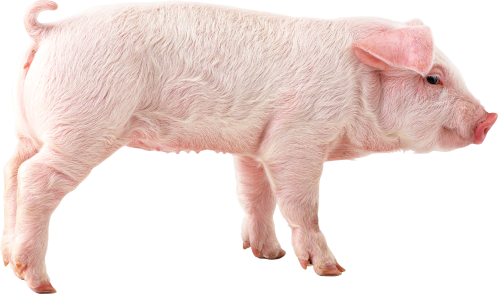 «Кто где живет»
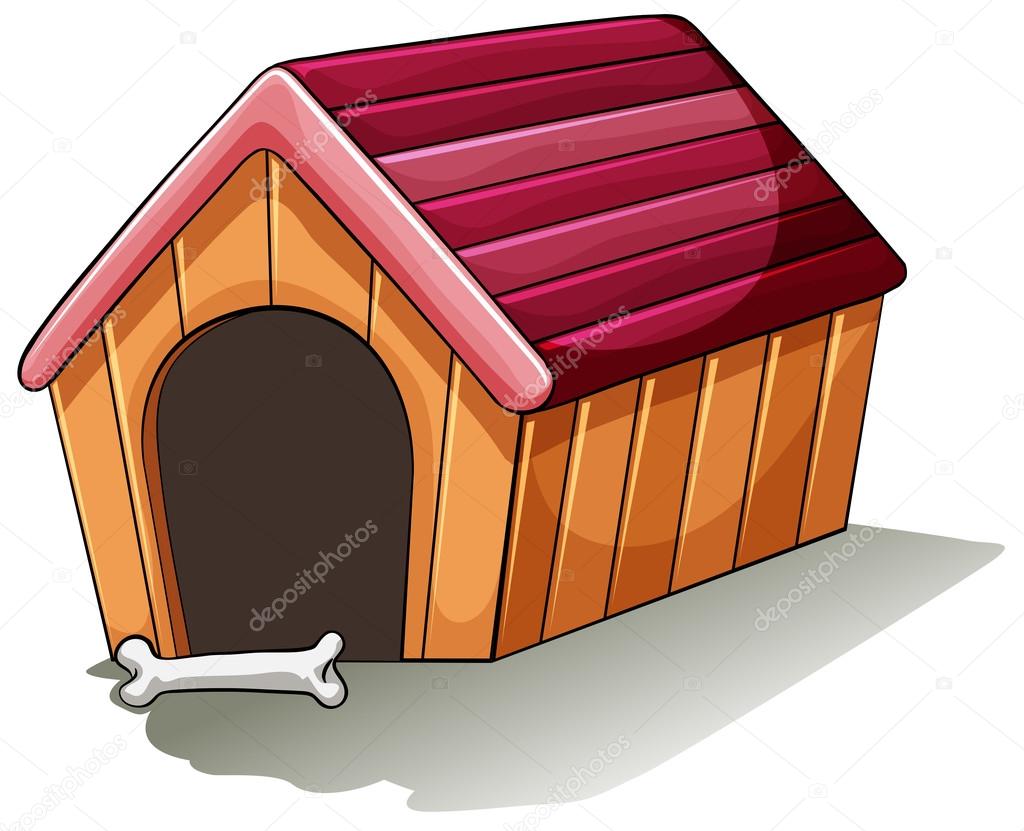 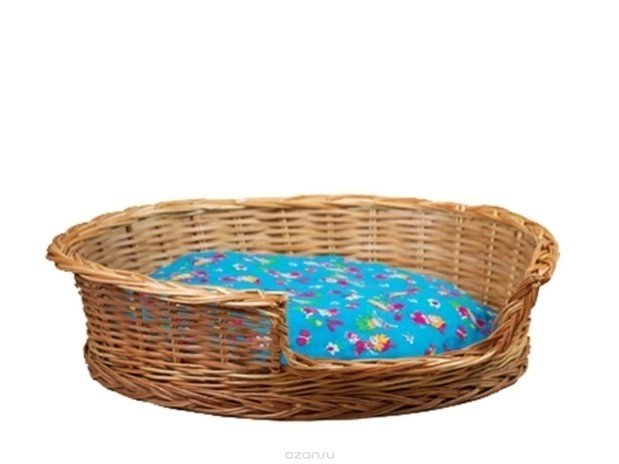 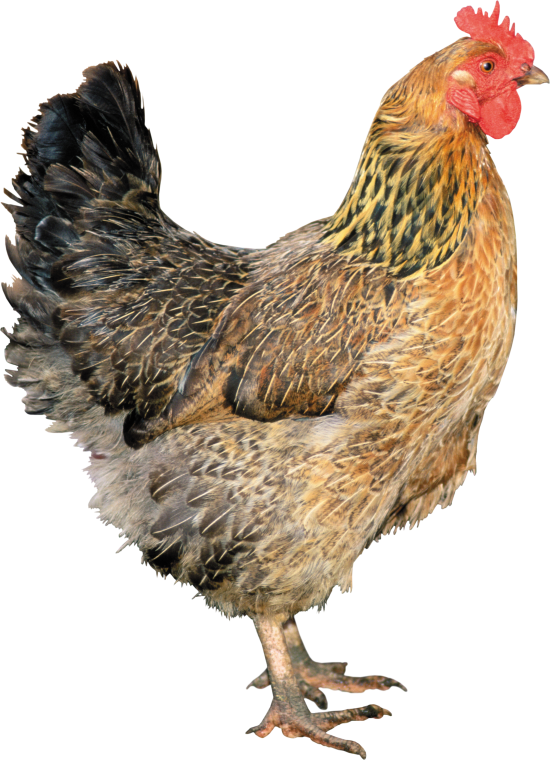 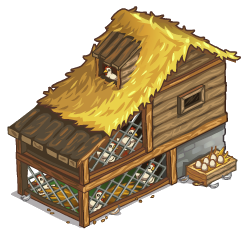 «Кто где живет»
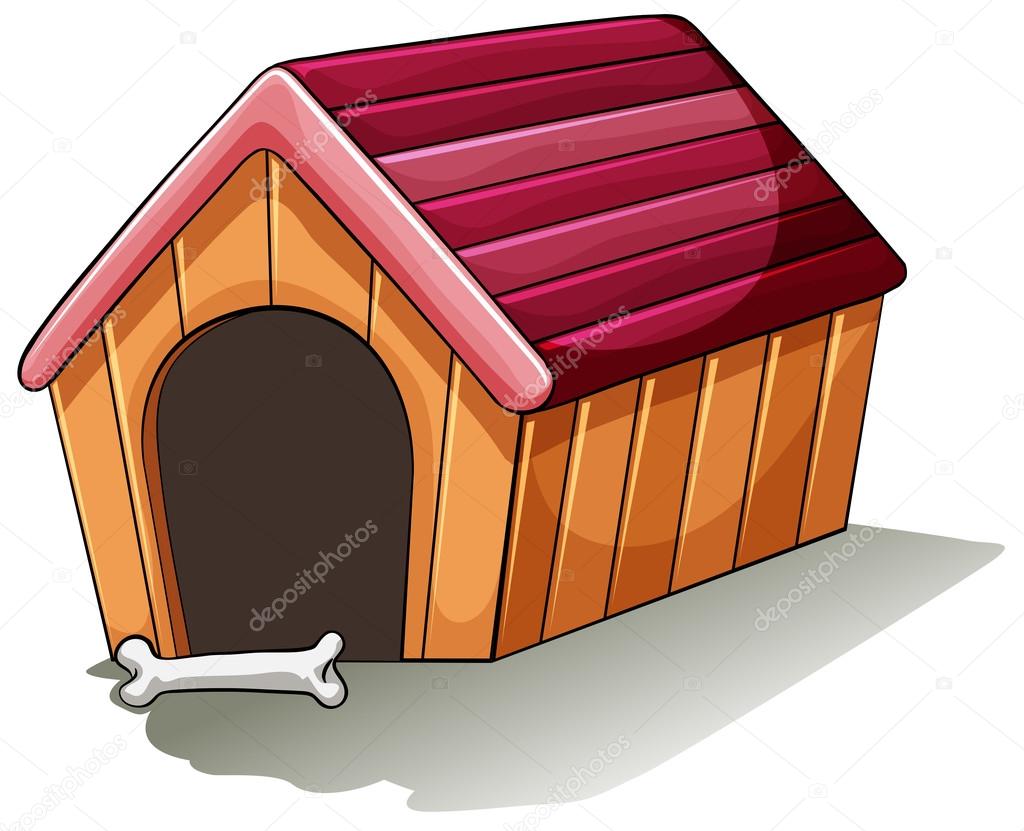 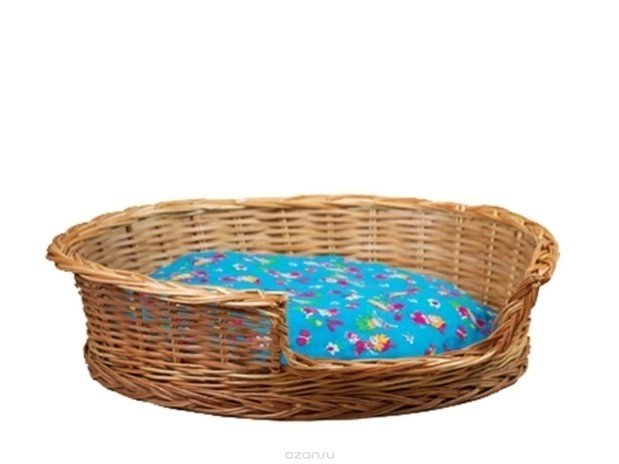 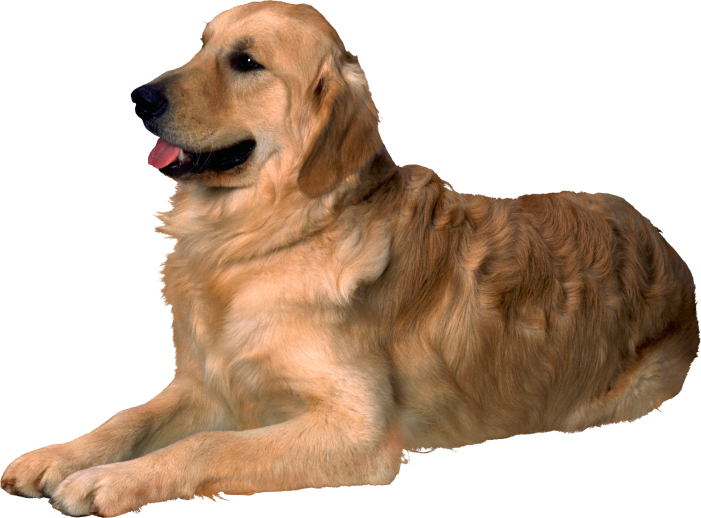 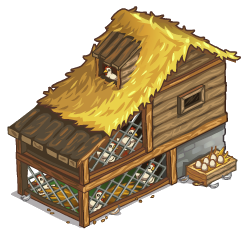 «Кто где живет»
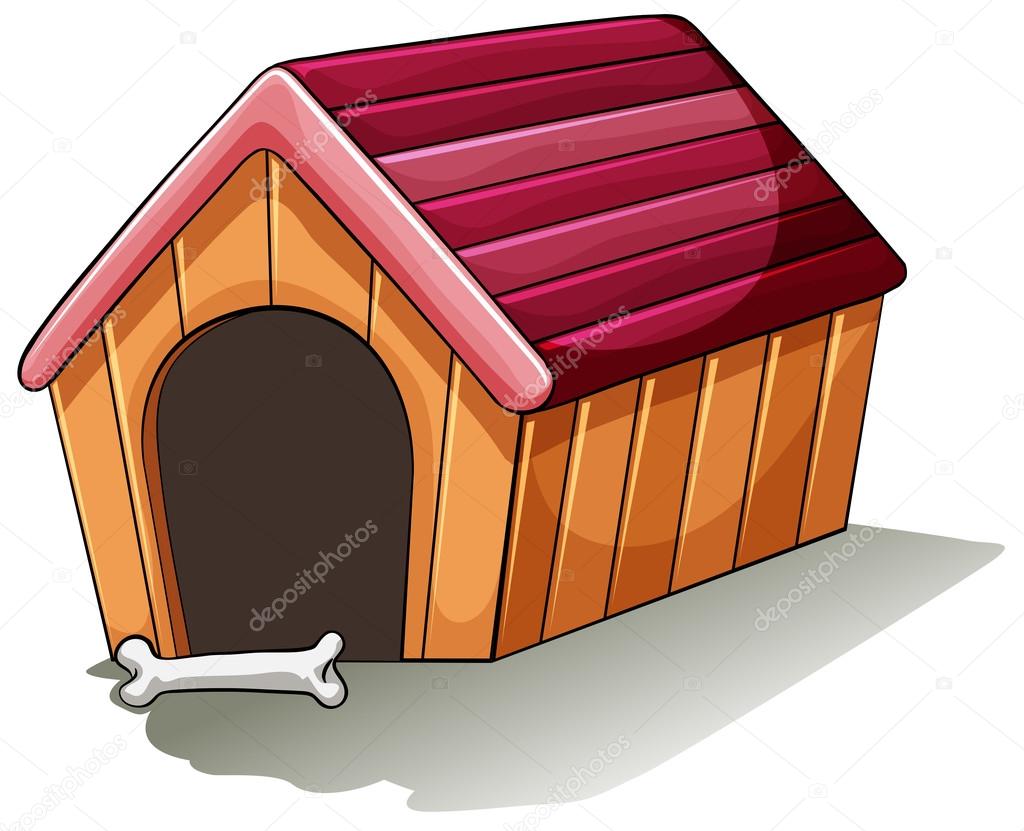 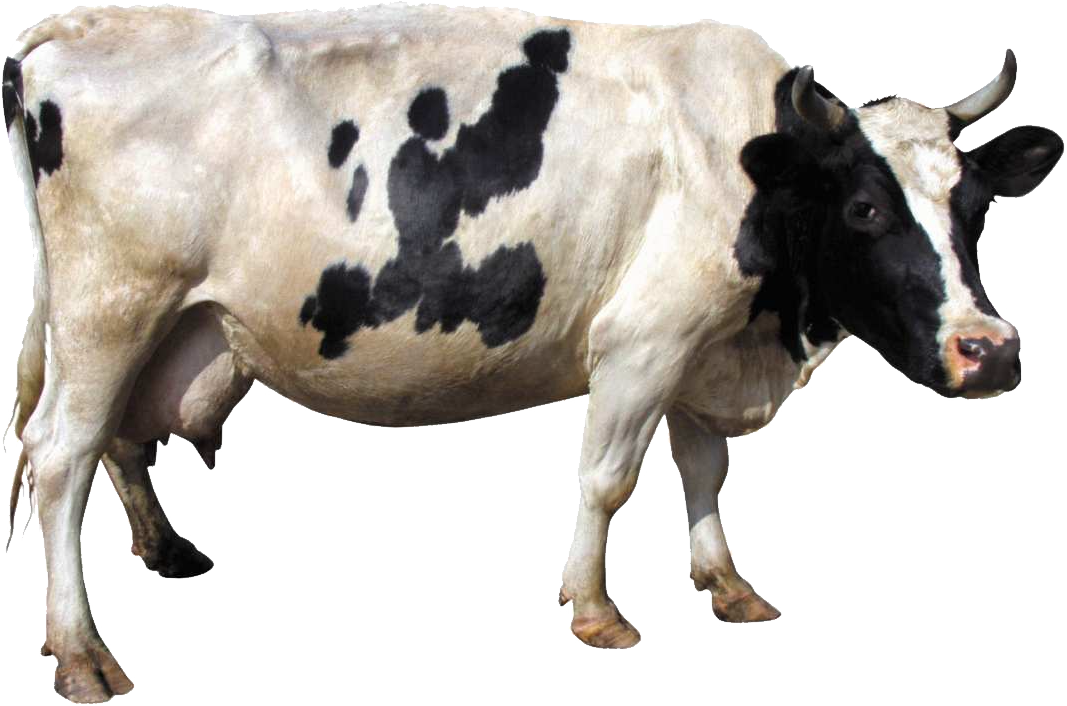 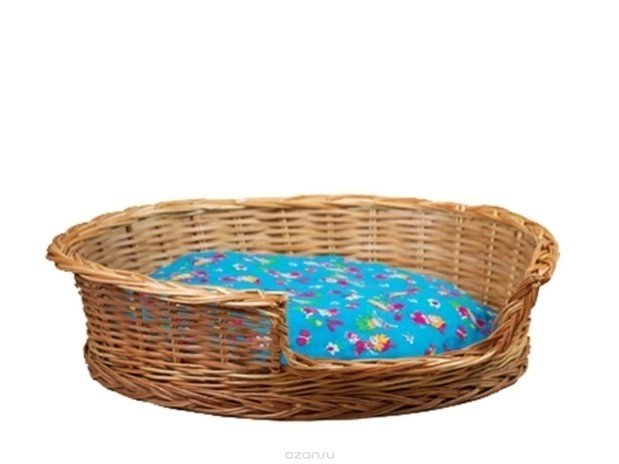 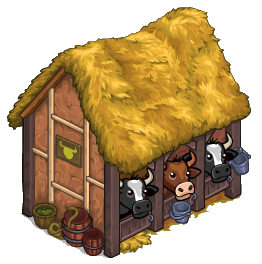 «Кто где живет»
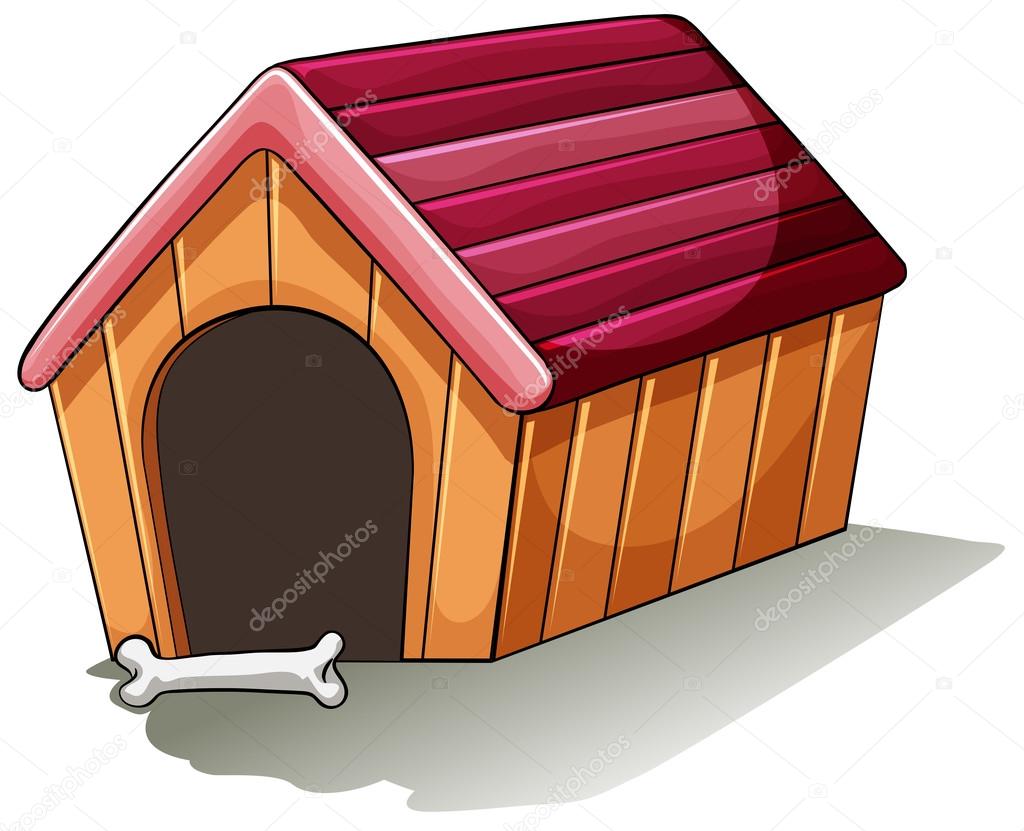 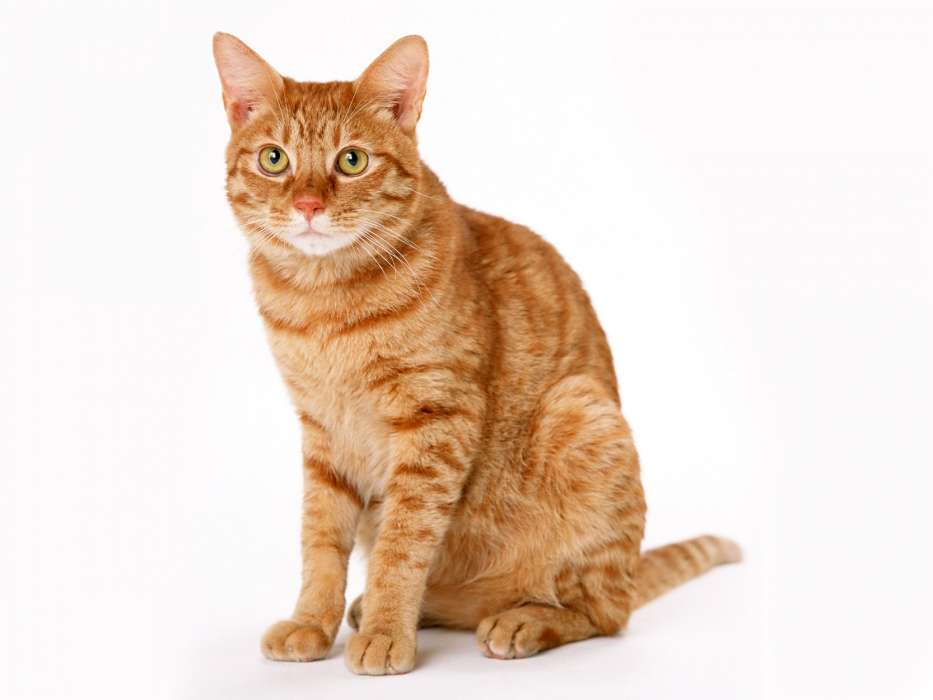 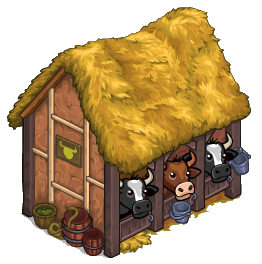 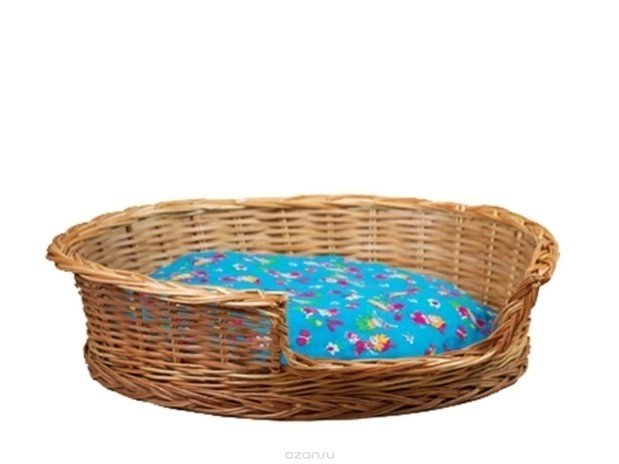